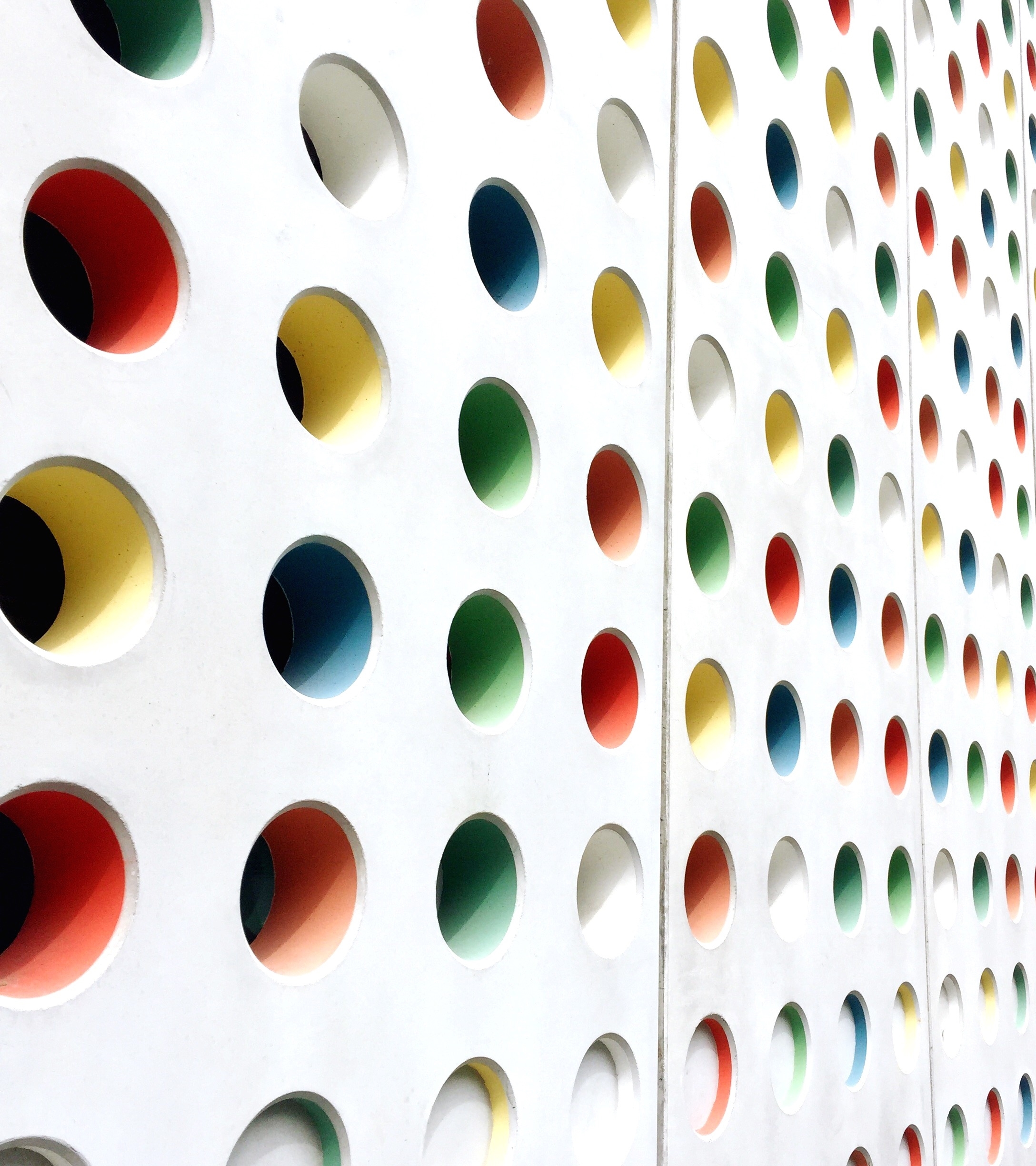 Equivalent annual worth analysis
Elnaz Gholipour
Spring 2019-2020
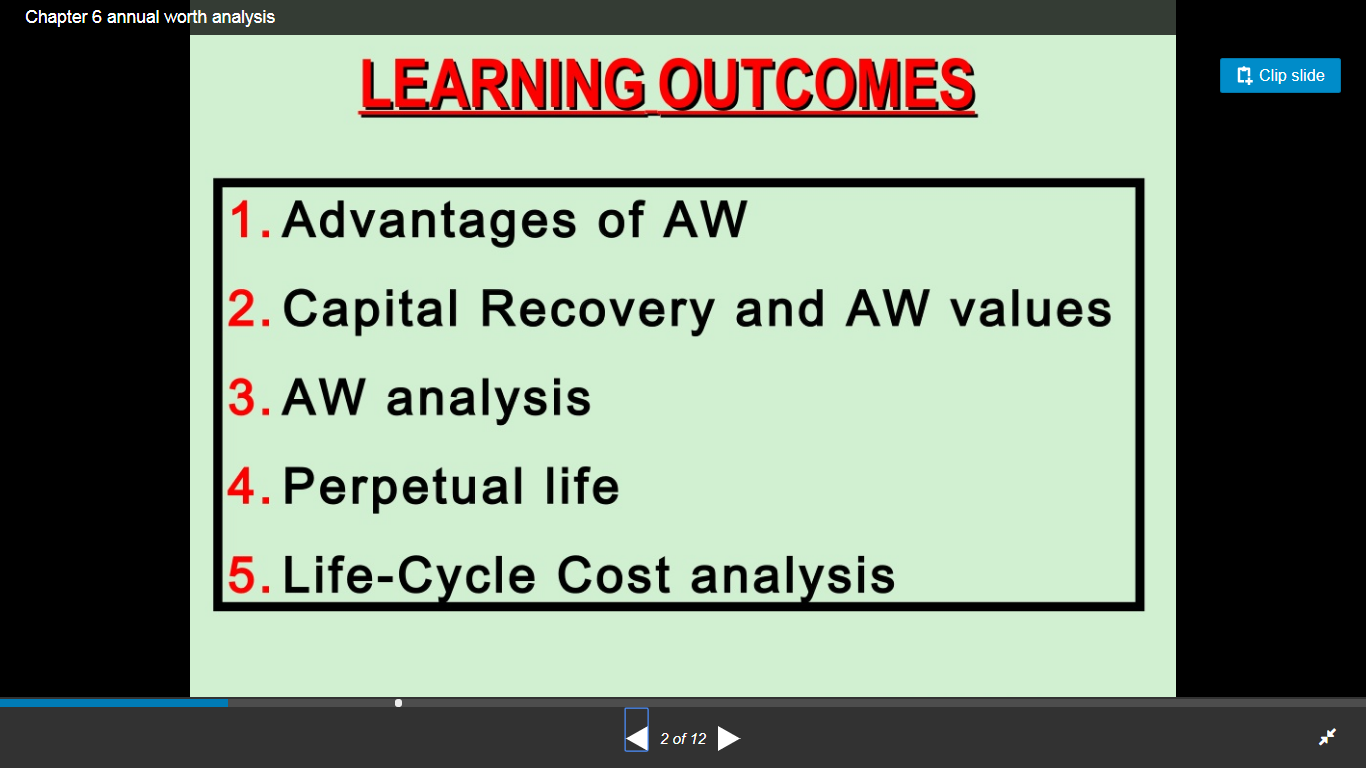 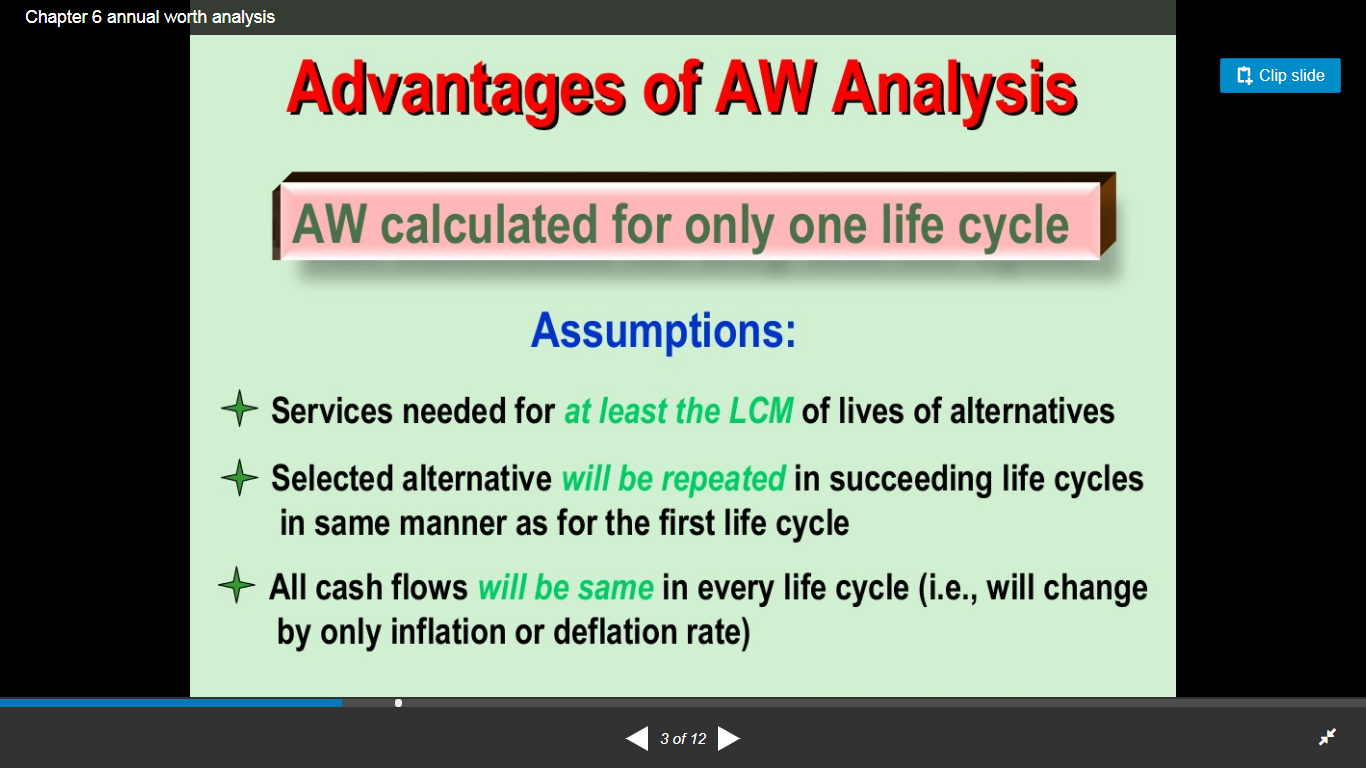 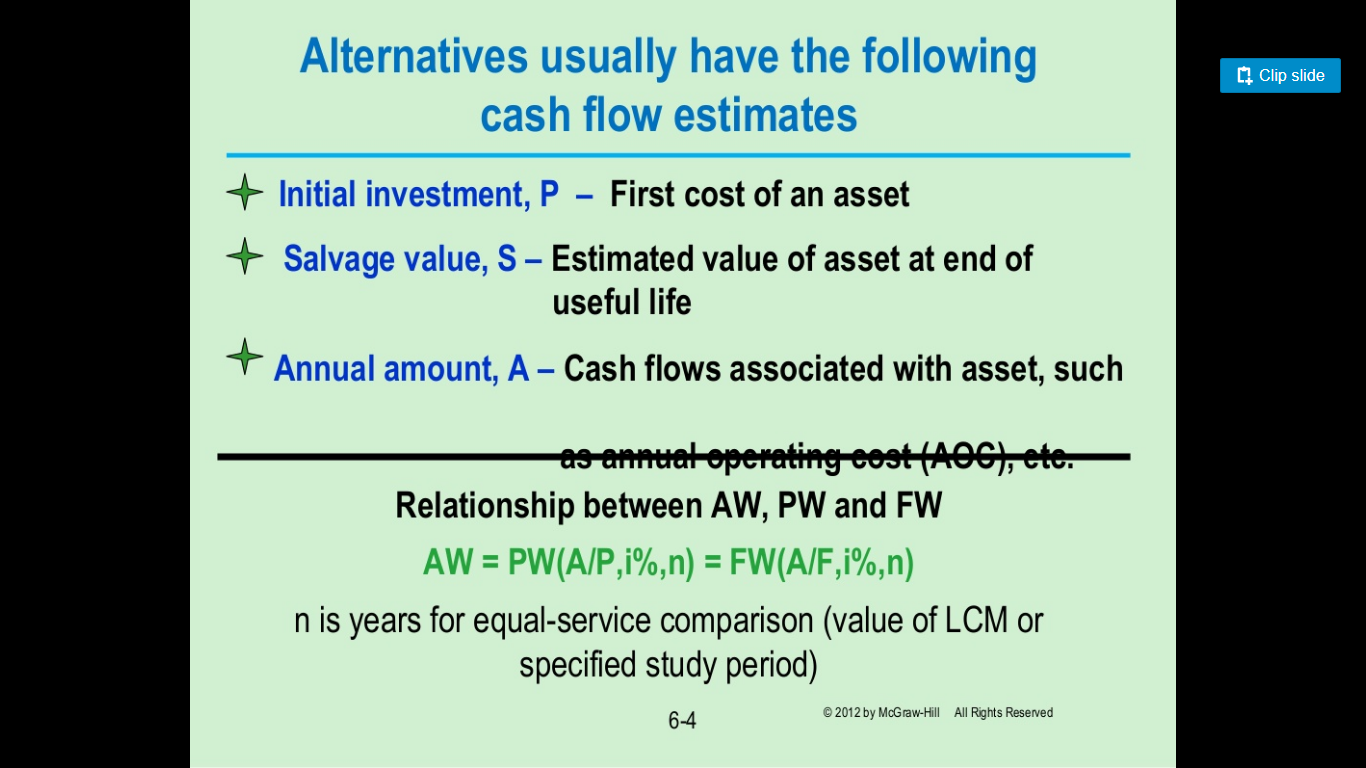 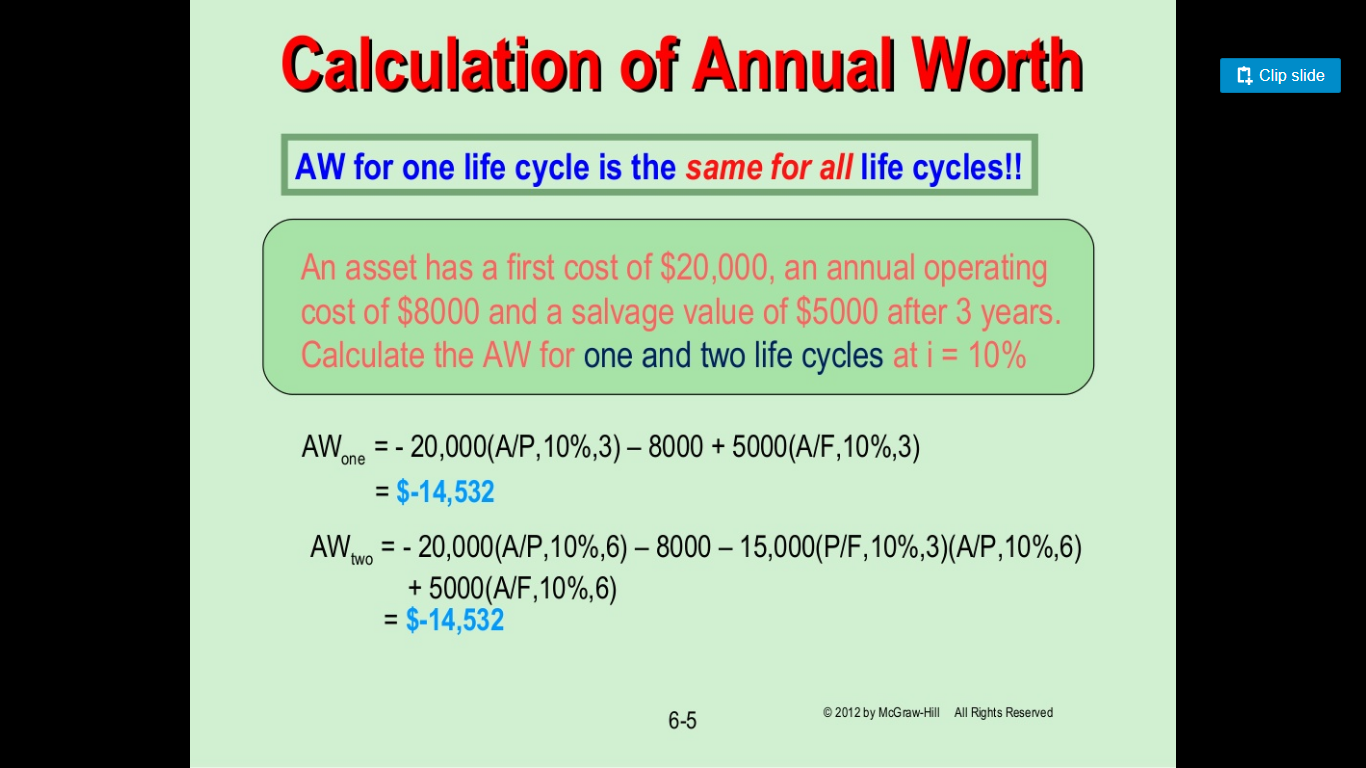 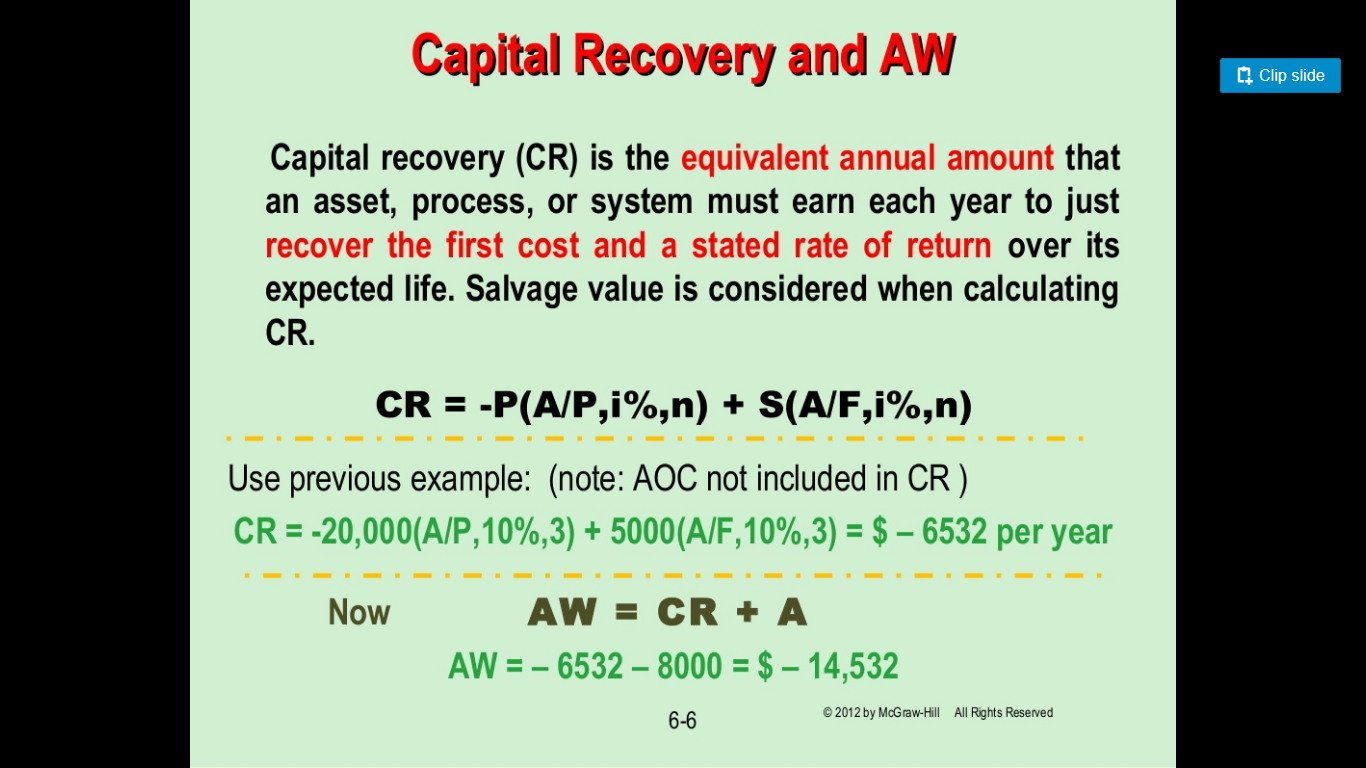 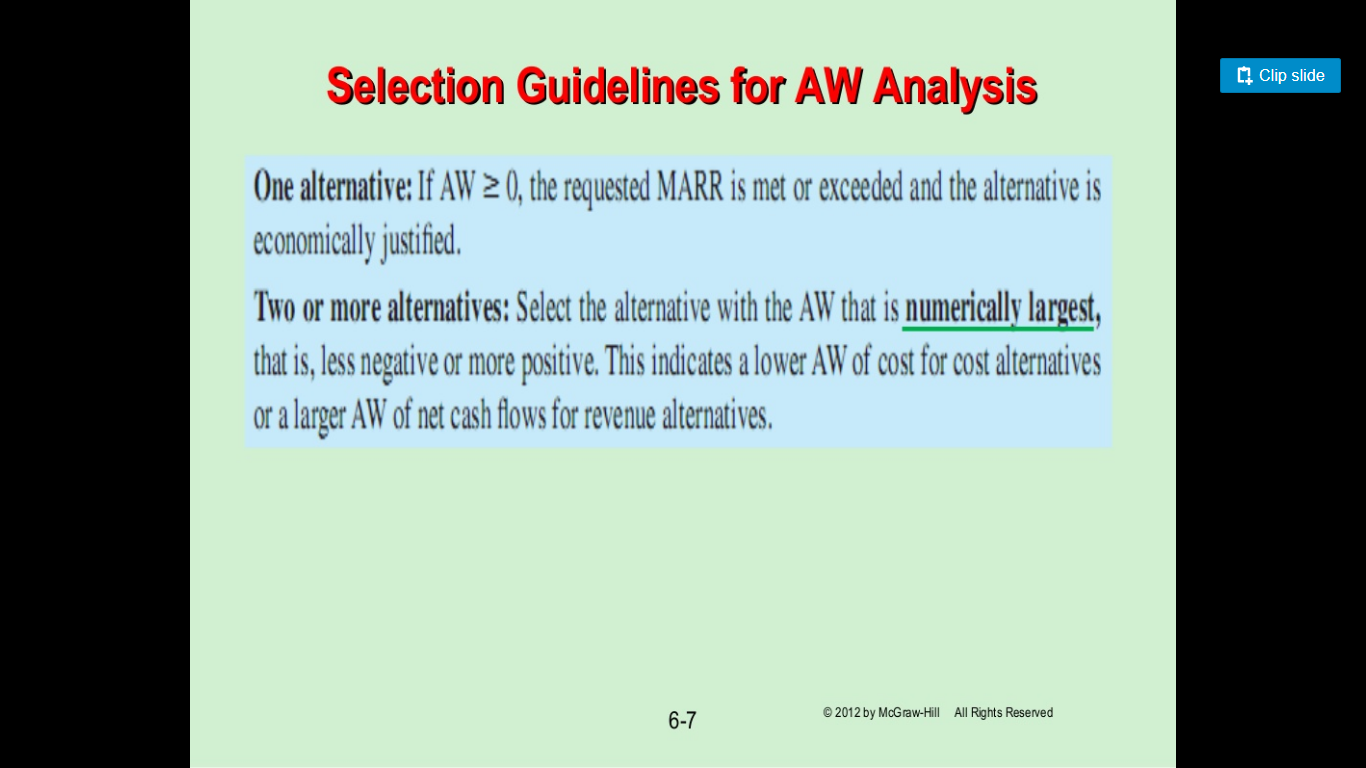 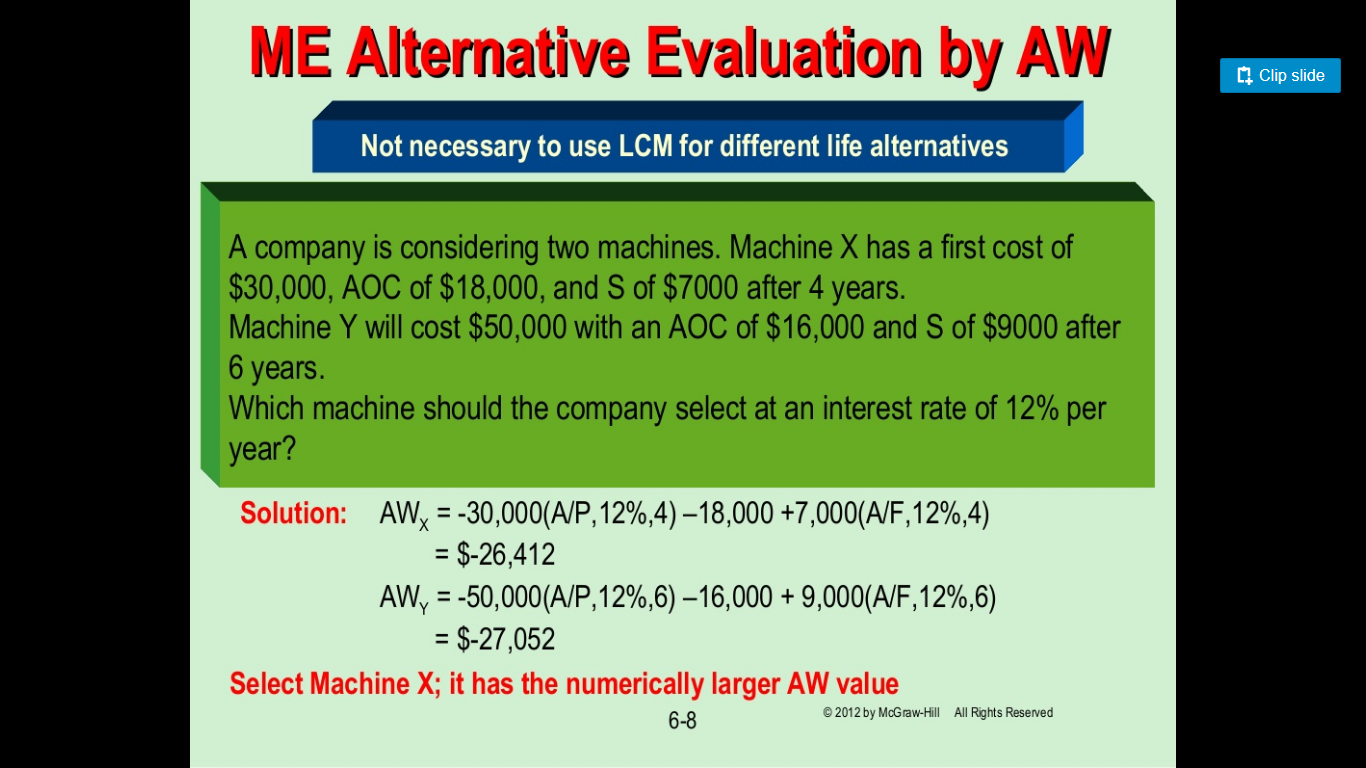 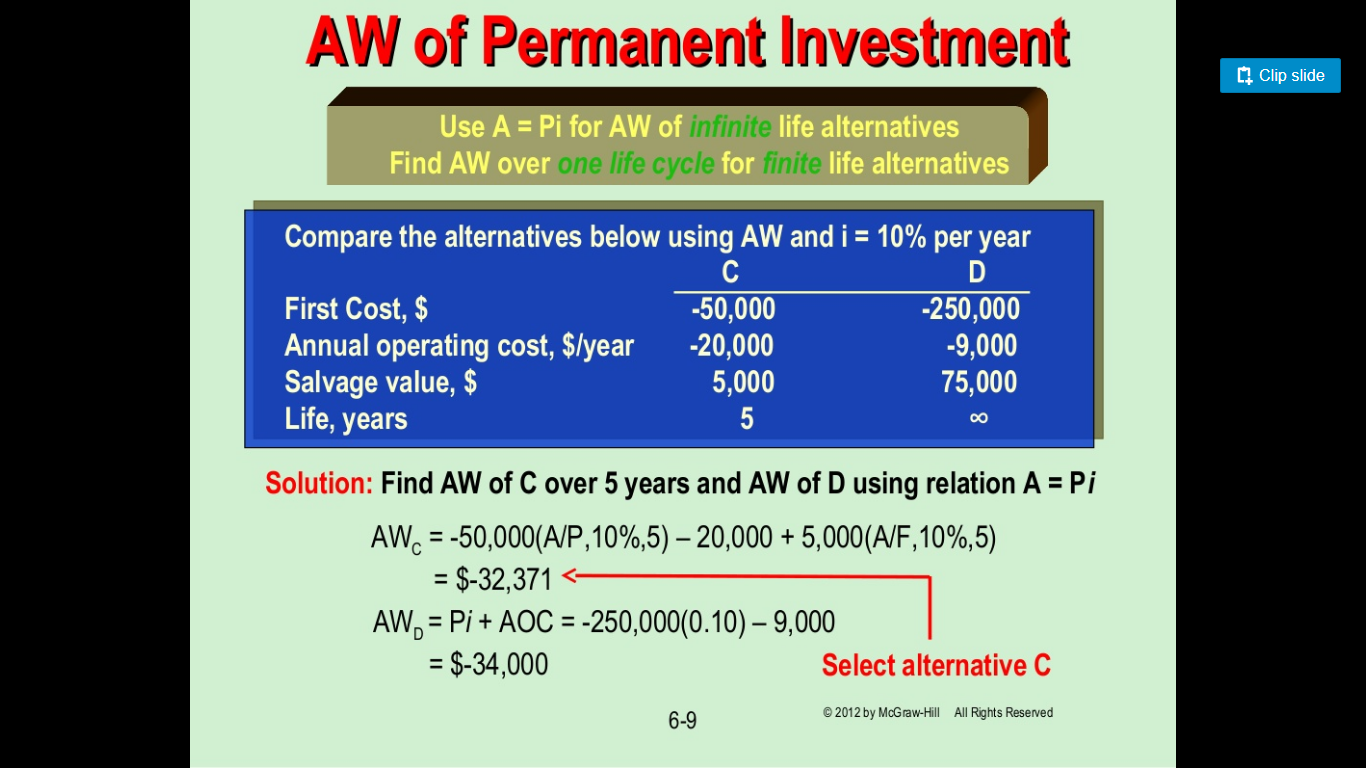 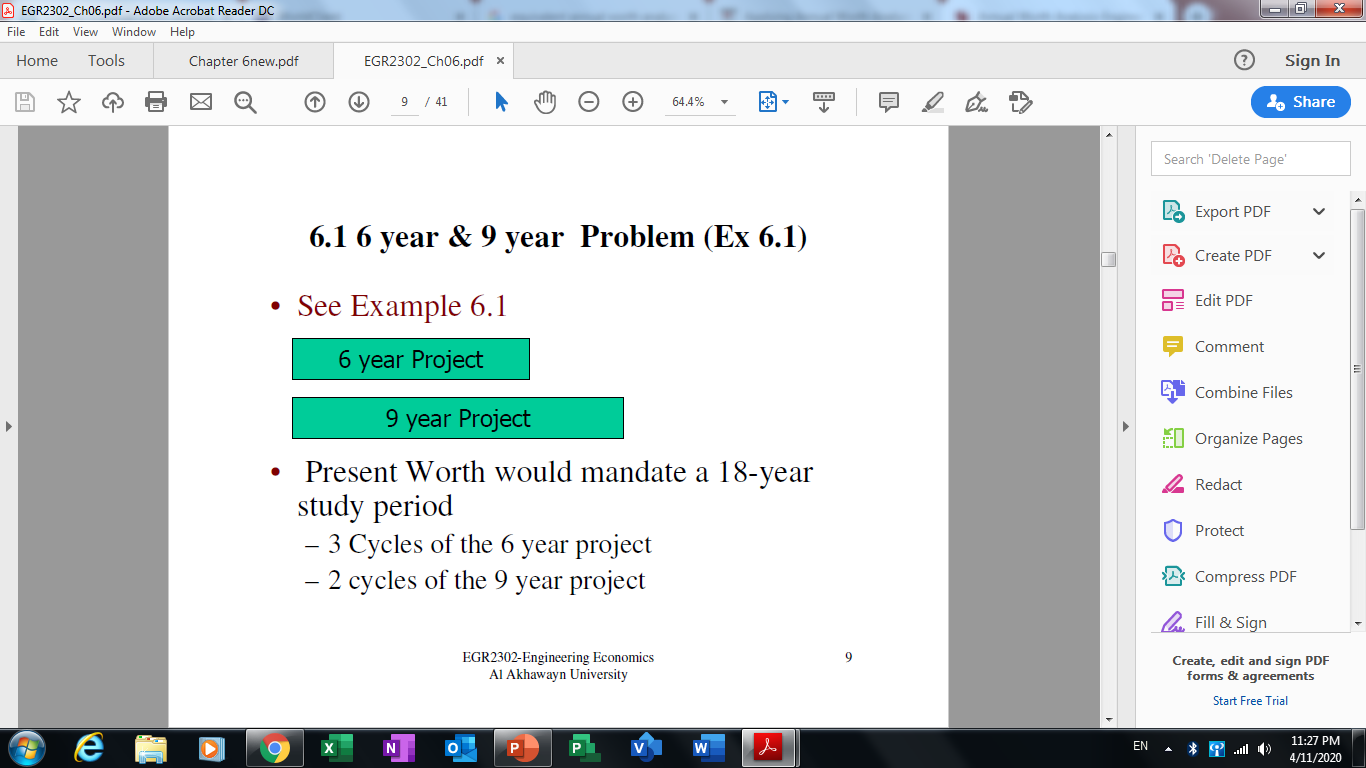 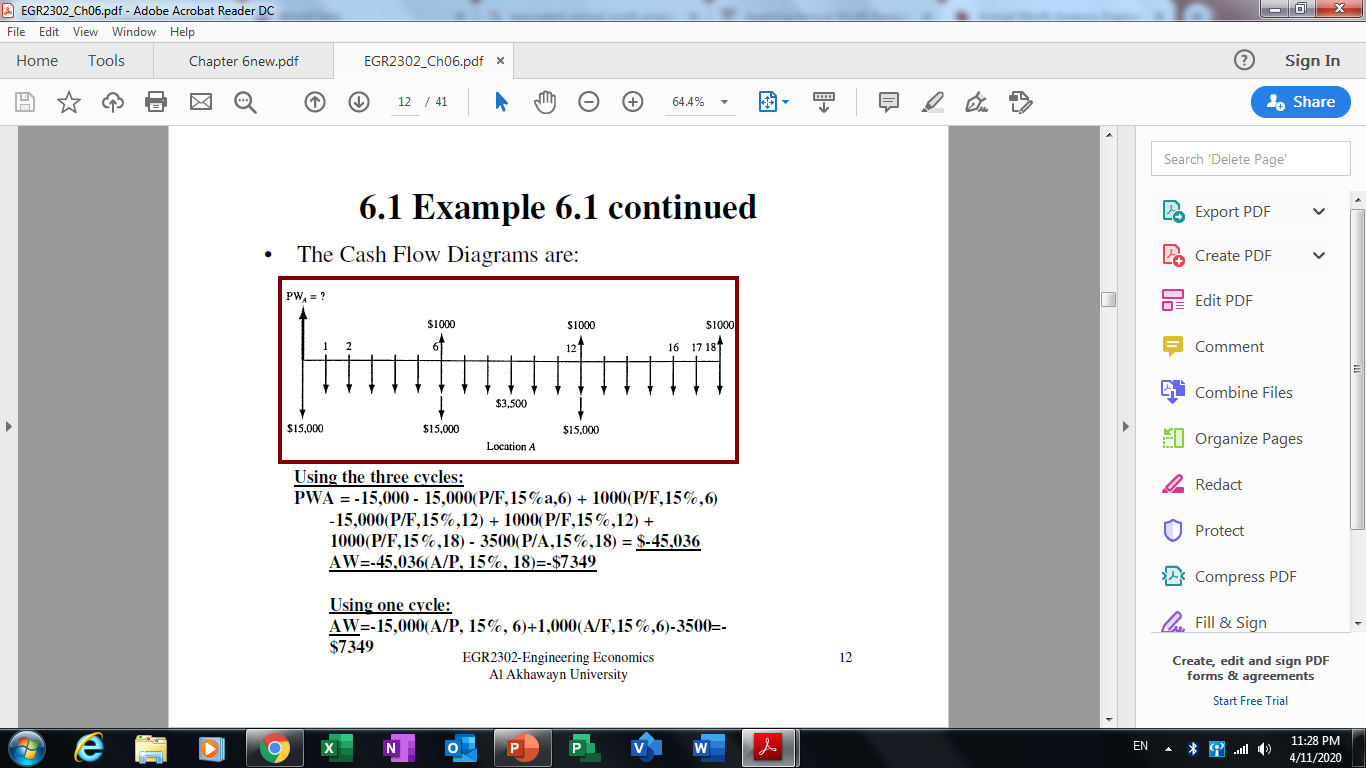 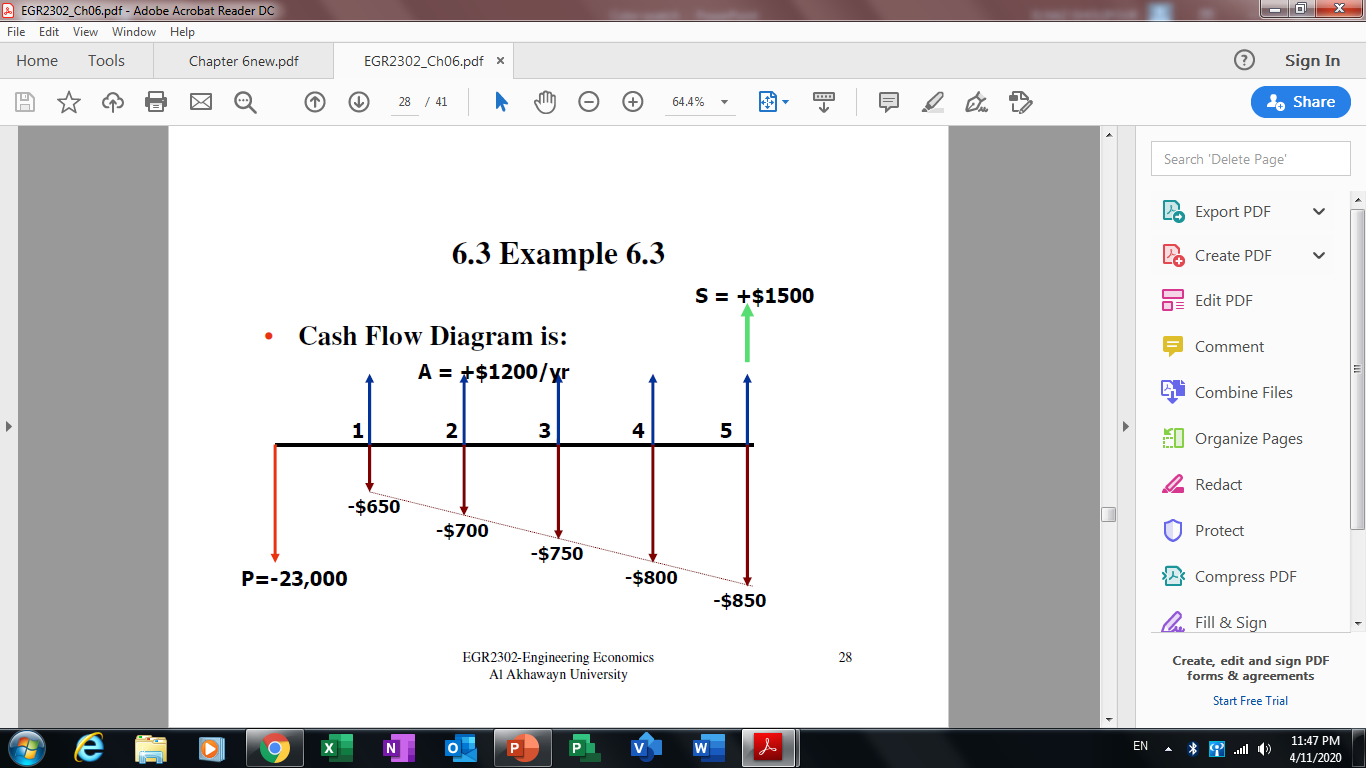 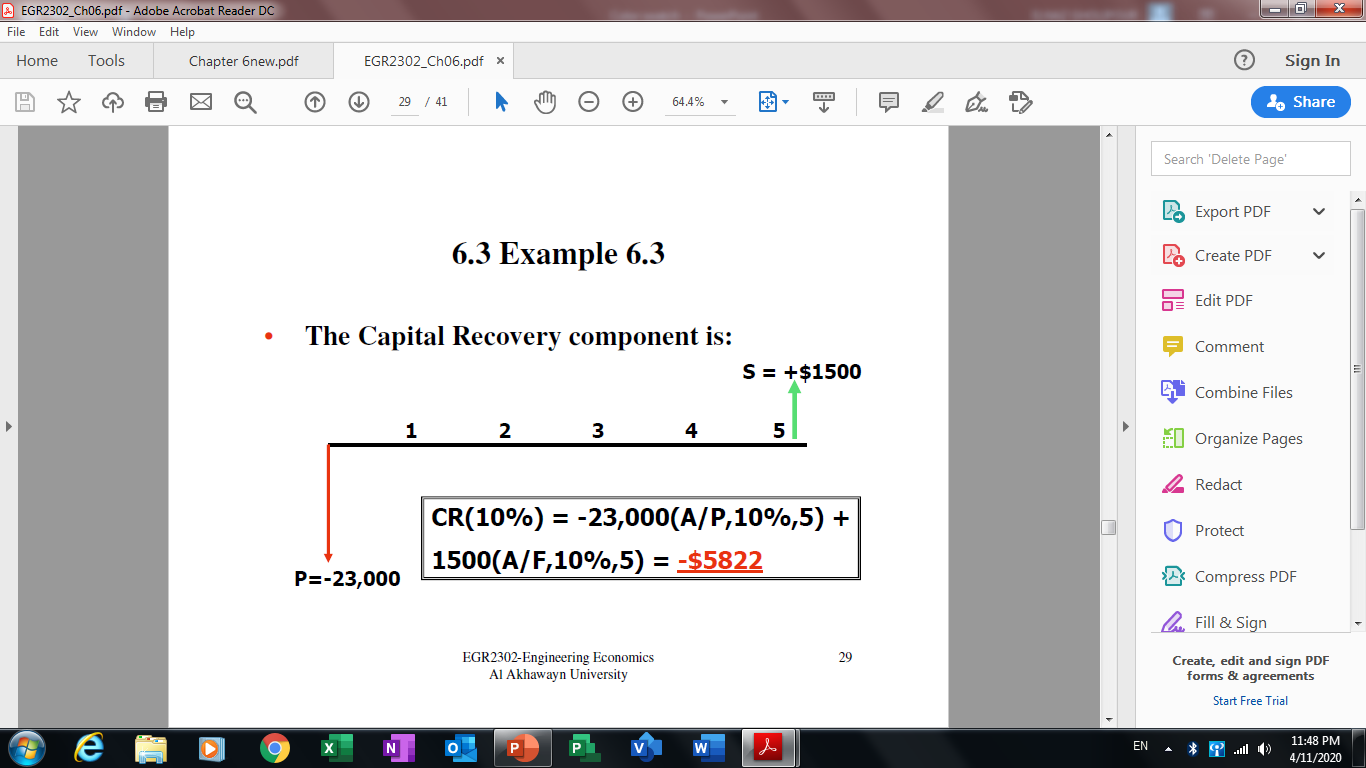 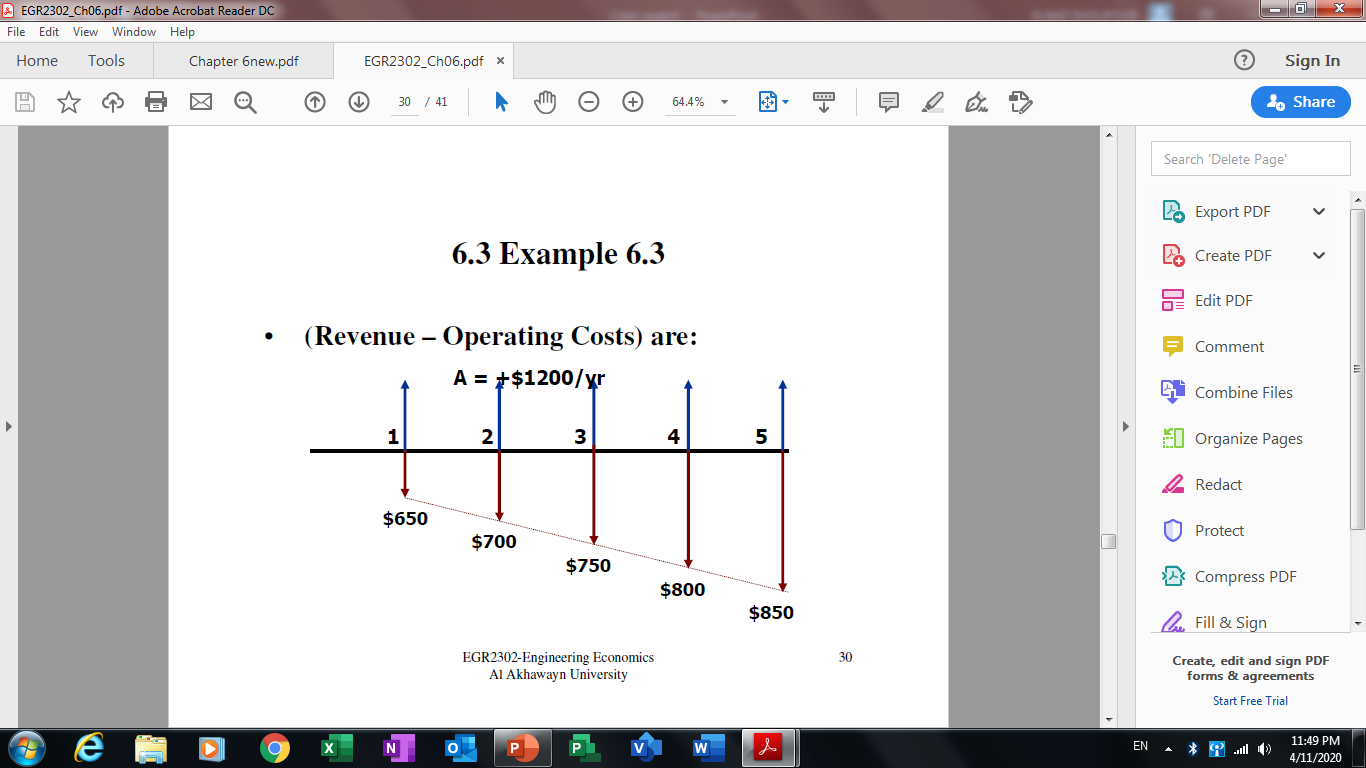 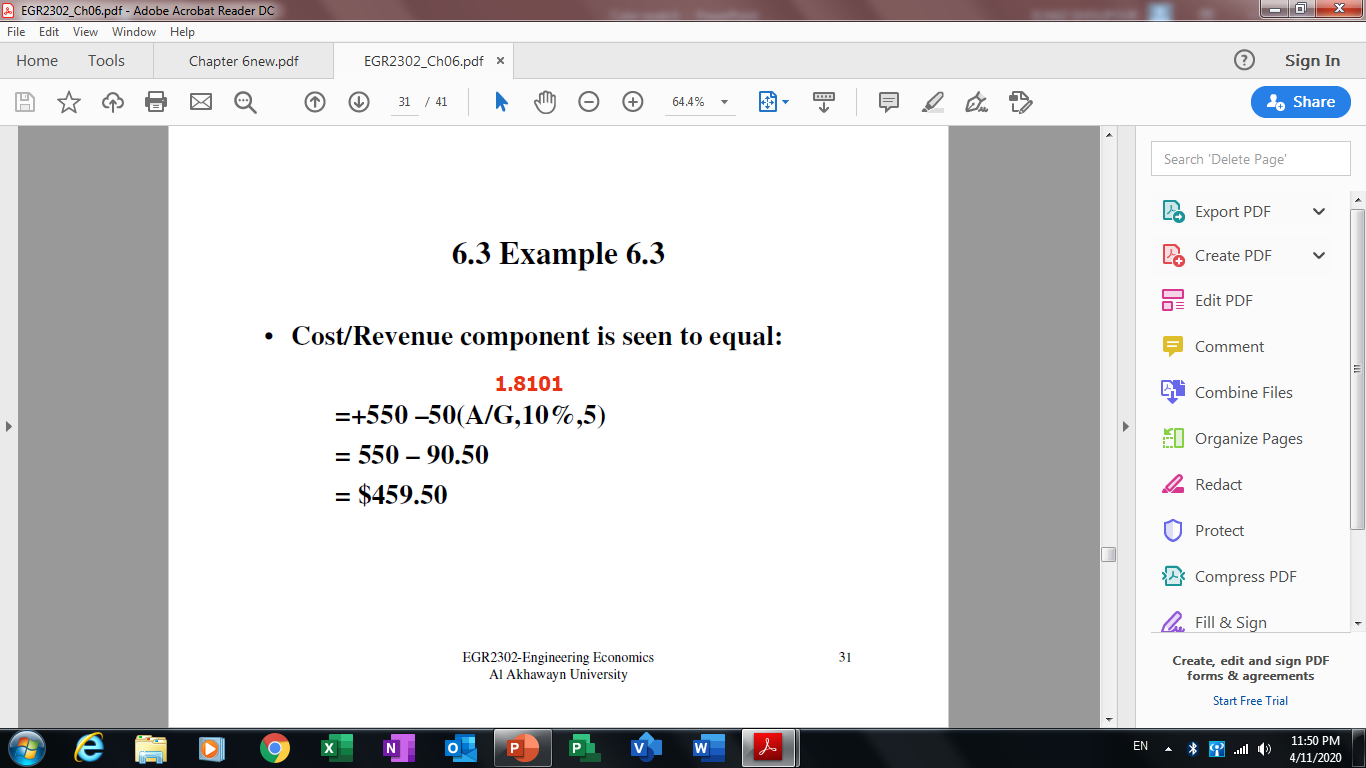 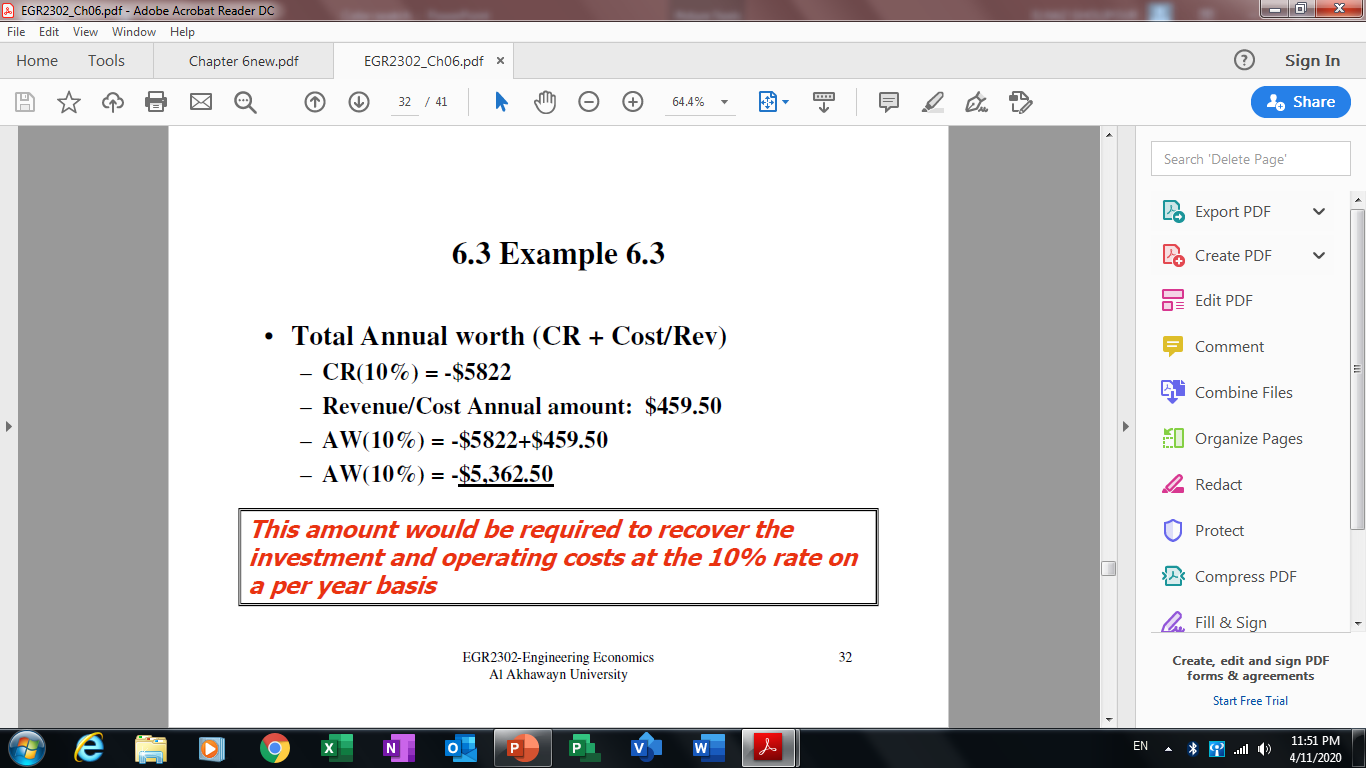 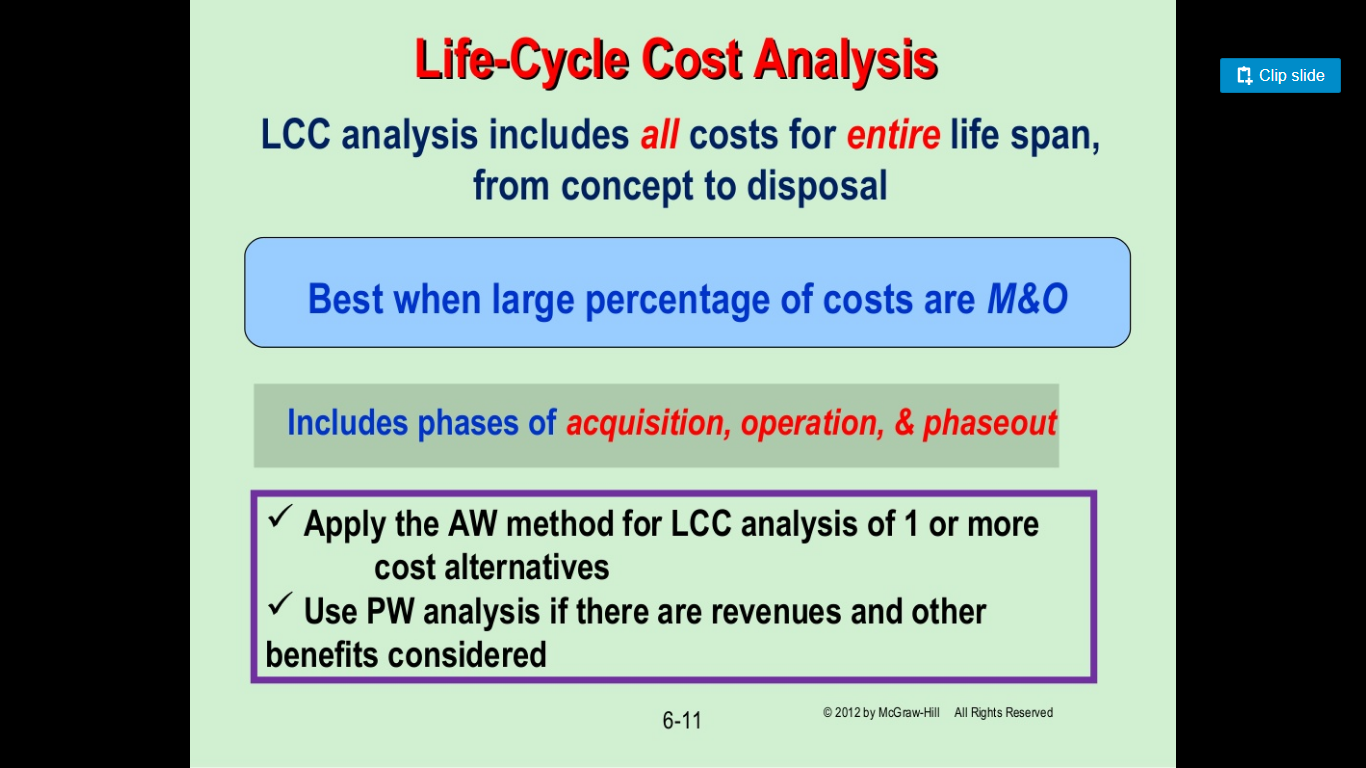 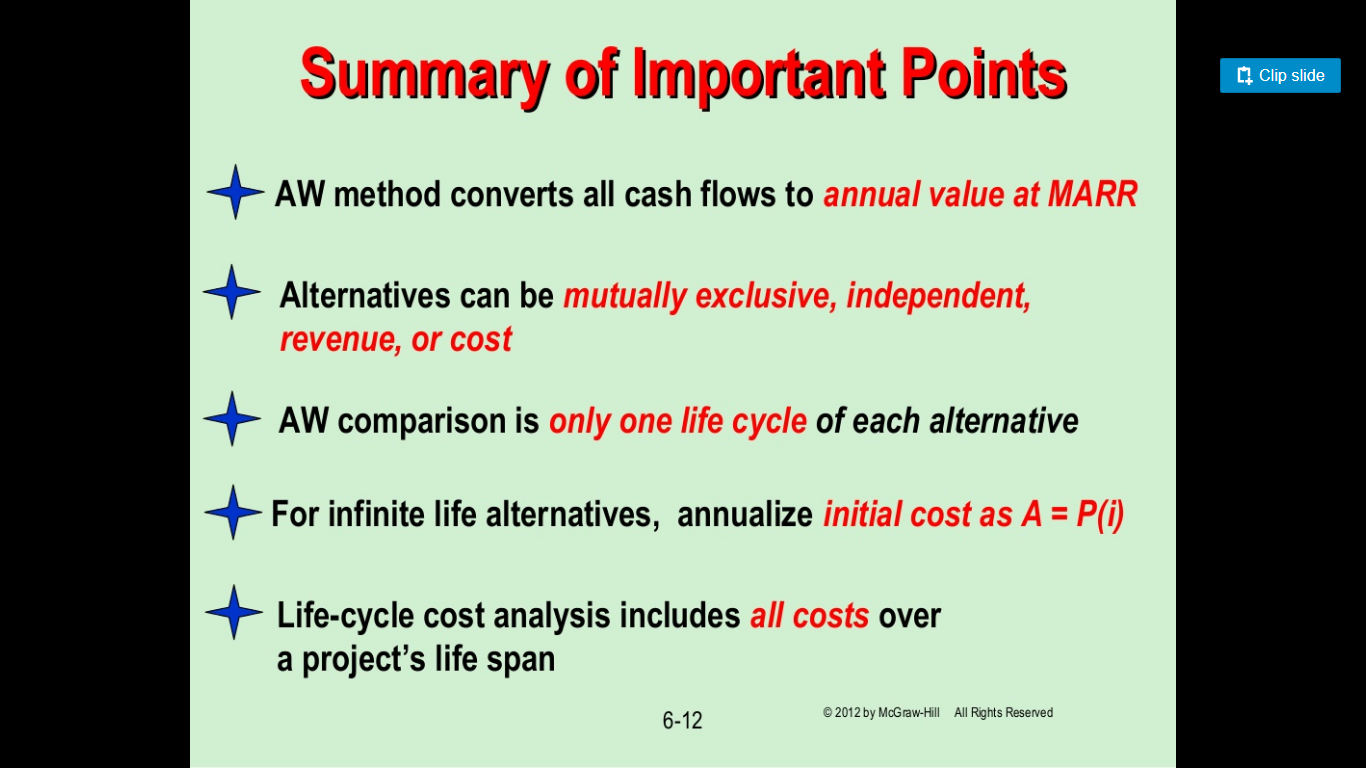